PHÉP CỘNG, PHÉP TRỪ TRONG PHẠM VI 20
BÀI 14
LUYỆN TẬP CHUNG
Tính.
2
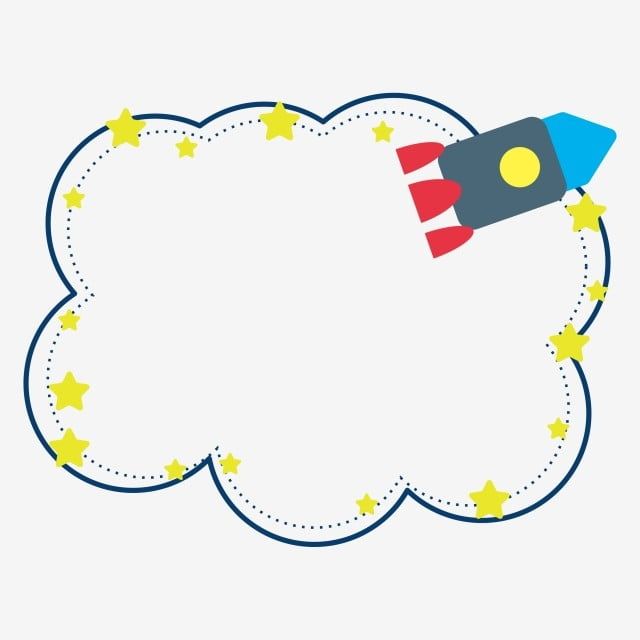 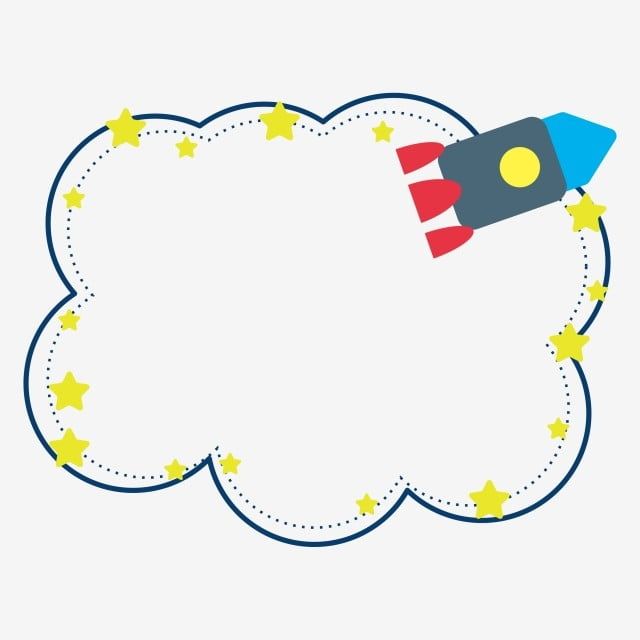 b) 6 + 5 + 4
a) 9 + 7 – 8
= 16 – 8 
=     8
= 11 + 4
=     15
Trong đợt đi trại hè, Nam vẽ được 11 bức tranh, Mai vẽ được ít hơn Nam 3 bức tranh. Hỏi Mai vẽ được bao nhiêu bức tranh?
3
Tóm tắt
Nam  : 11 bức tranh
Mai ít hơn Nam: 3 bức tranh
Mai: … bức tranh?
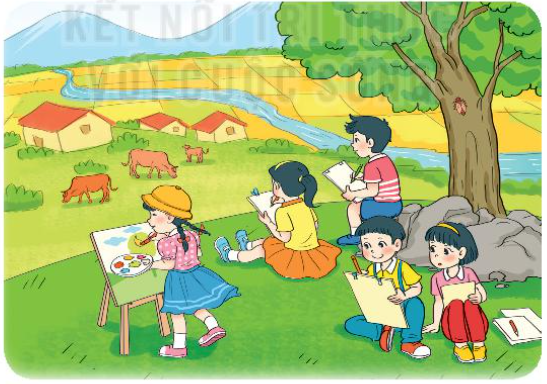 Bài giải
Số bức tranh Mai vẽ được là:
11 – 3 = 8 (bức tranh)
     Đáp số: 8 bức tranh.
?
?
?
+            =
Đ, S ?
4
?
?
Đ
S
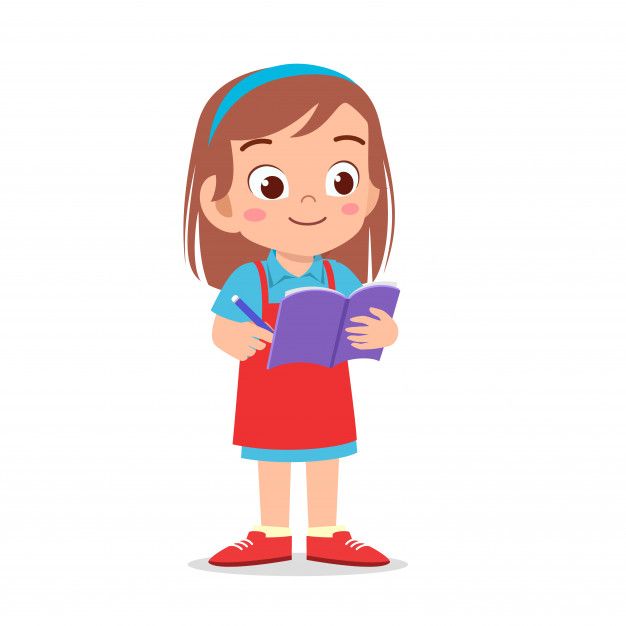 ?
?
Đ
S
a) 9 + 6 = 14
b) 8 + 4 = 4 + 8
c) 15 – 8 > 6
d) 13 – 4 < 17 – 9